KHỞI ĐỘNG
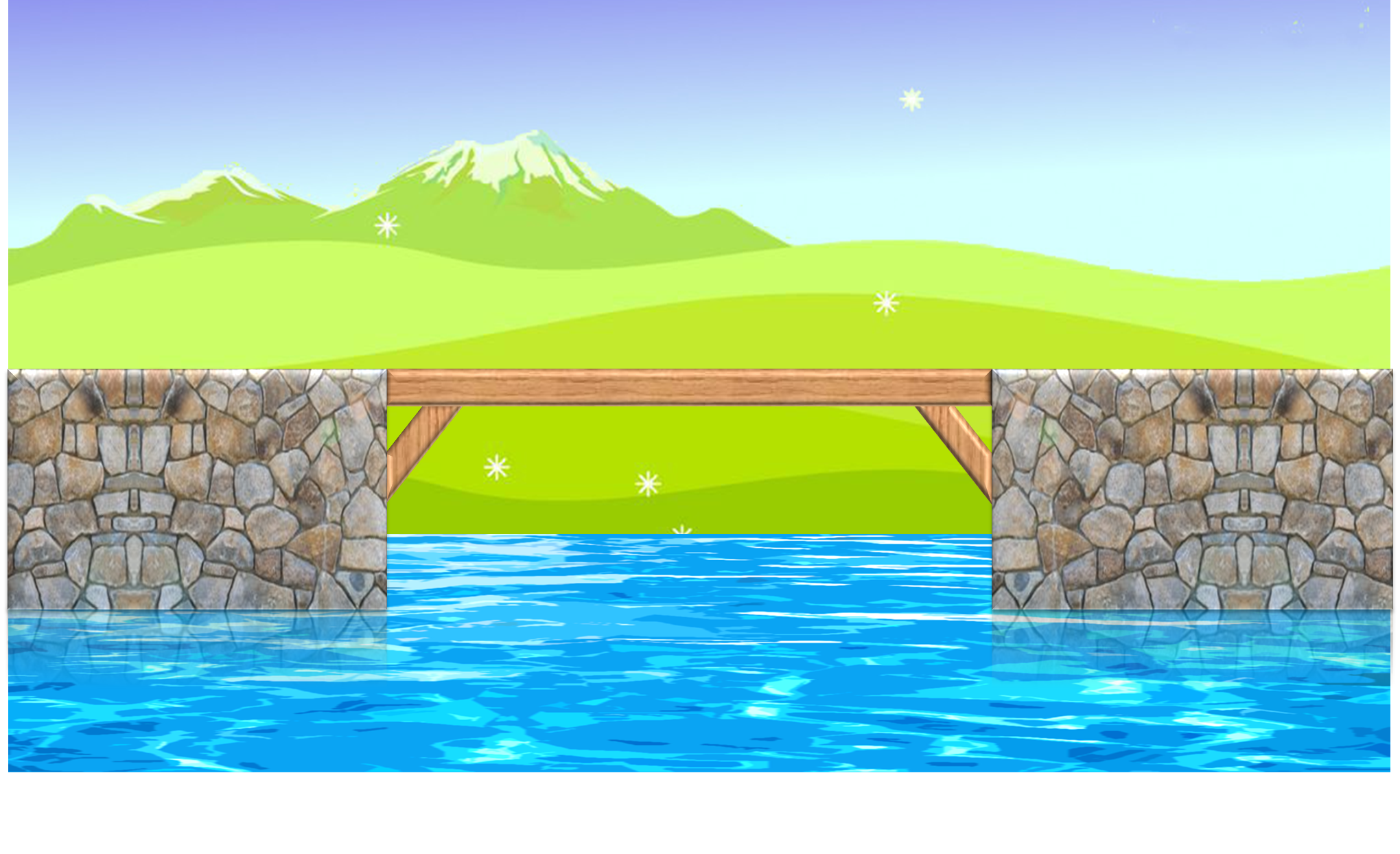 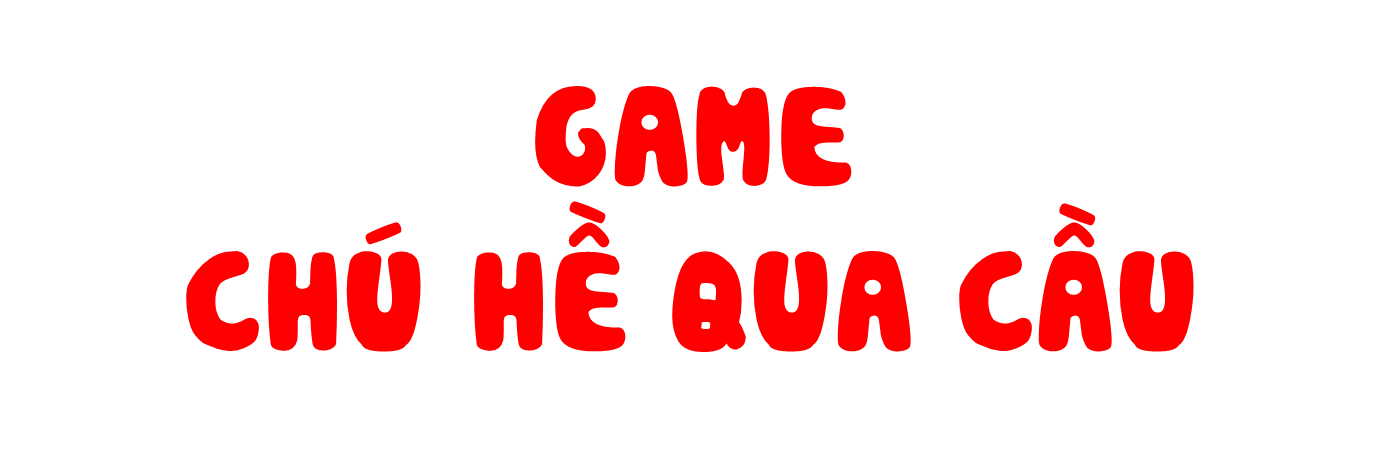 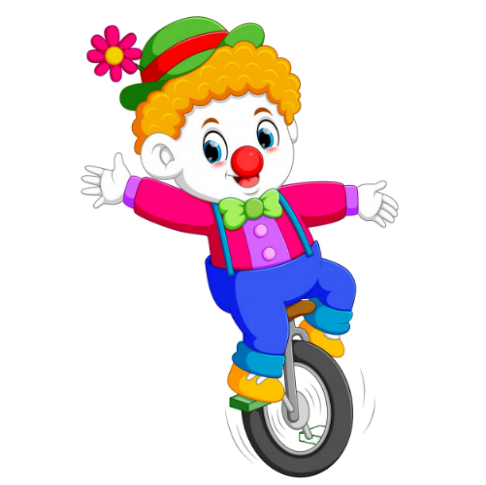 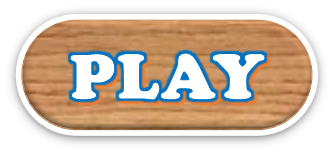 PLAY
[Speaker Notes: Tác giả bộ ppt Toán + TV1: Phan Thị Linh – Đà Nẵng
Sđt lh: 0916.604.268
+ Zalo: 0916.604.268
+ Facebook cá nhân: https://www.facebook.com/nhilinh.phan/
+ Nhóm chia sẻ tài liệu: https://www.facebook.com/groups/443096903751589
Hãy liên hệ chính chủ sản phẩm để được hỗ trợ và đồng hành trong suốt năm học nhé!]
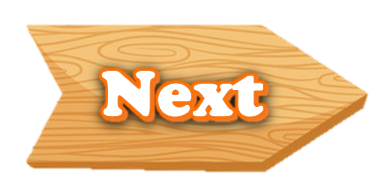 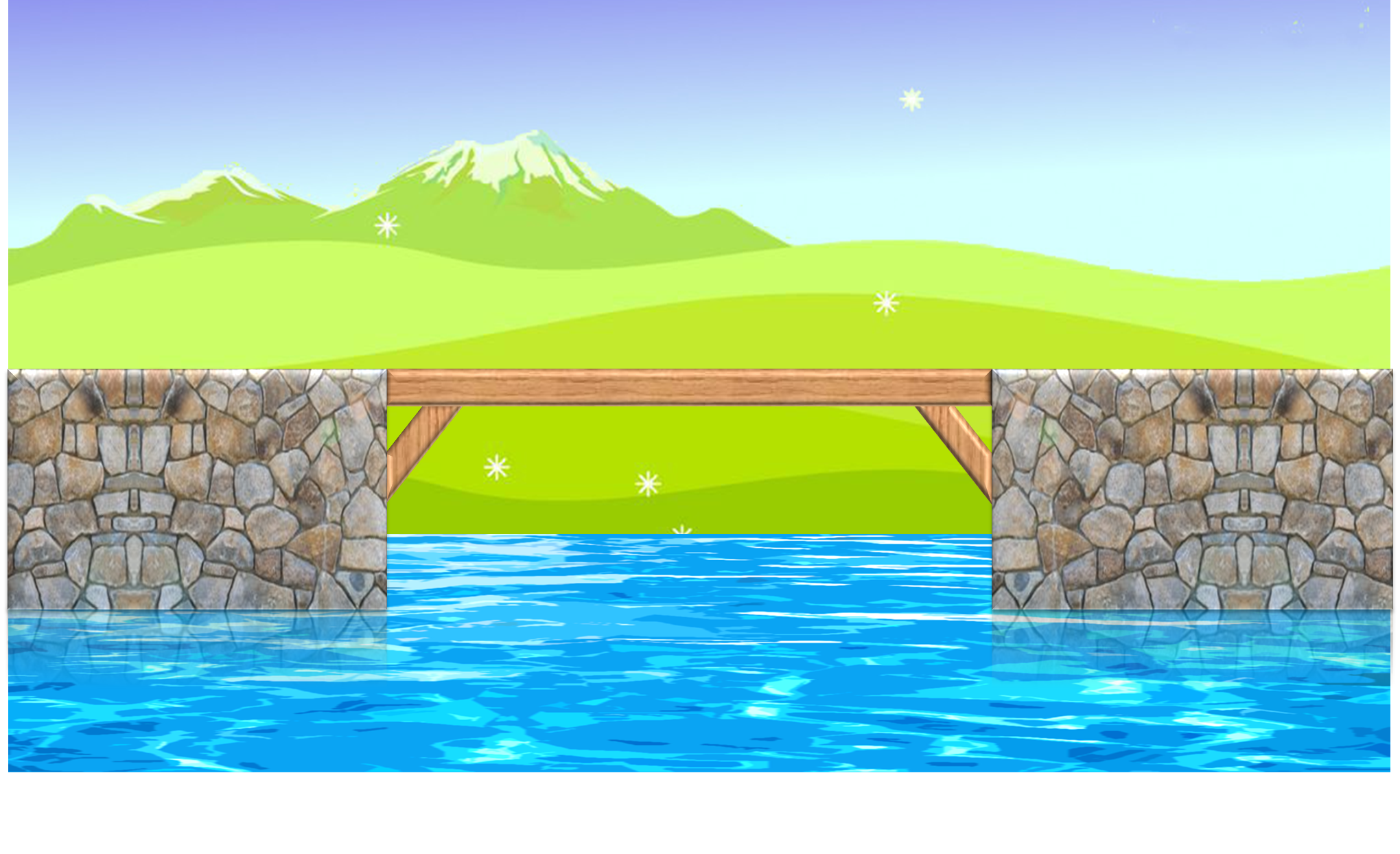 5 + 24
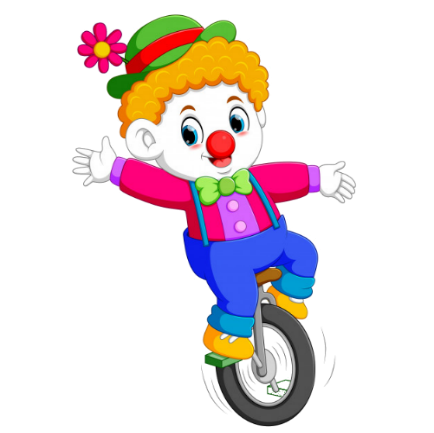 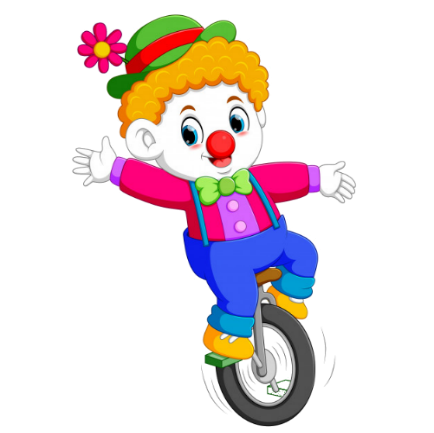 A. 74
C. 92
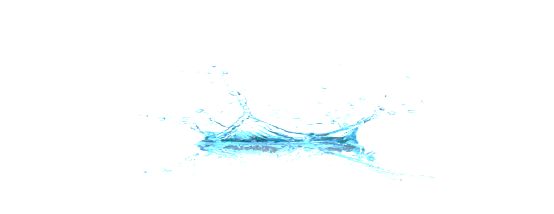 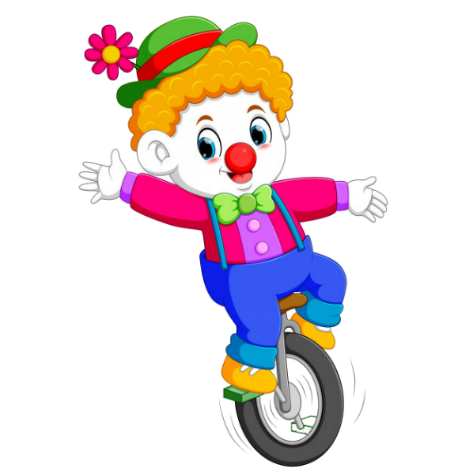 D. 25
B. 29
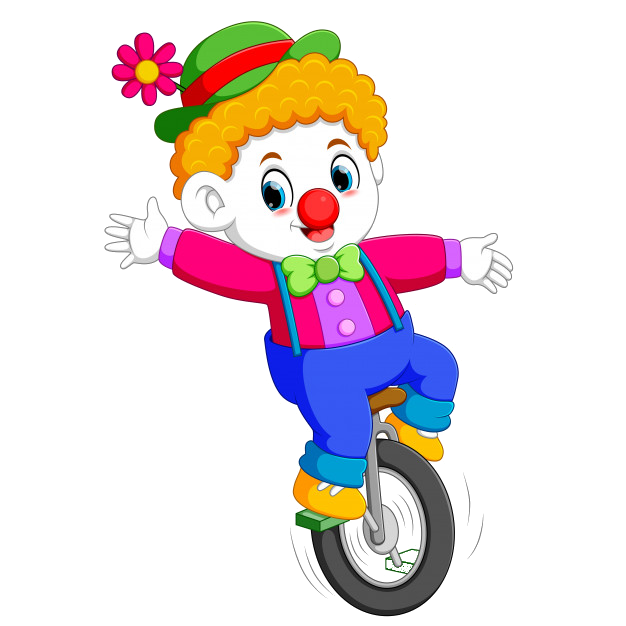 [Speaker Notes: Tác giả bộ ppt Toán + TV1: Phan Thị Linh – Đà Nẵng
Sđt lh: 0916.604.268
+ Zalo: 0916.604.268
+ Facebook cá nhân: https://www.facebook.com/nhilinh.phan/
+ Nhóm chia sẻ tài liệu: https://www.facebook.com/groups/443096903751589
Hãy liên hệ chính chủ sản phẩm để được hỗ trợ và đồng hành trong suốt năm học nhé!]
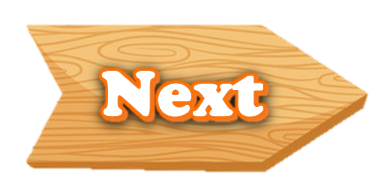 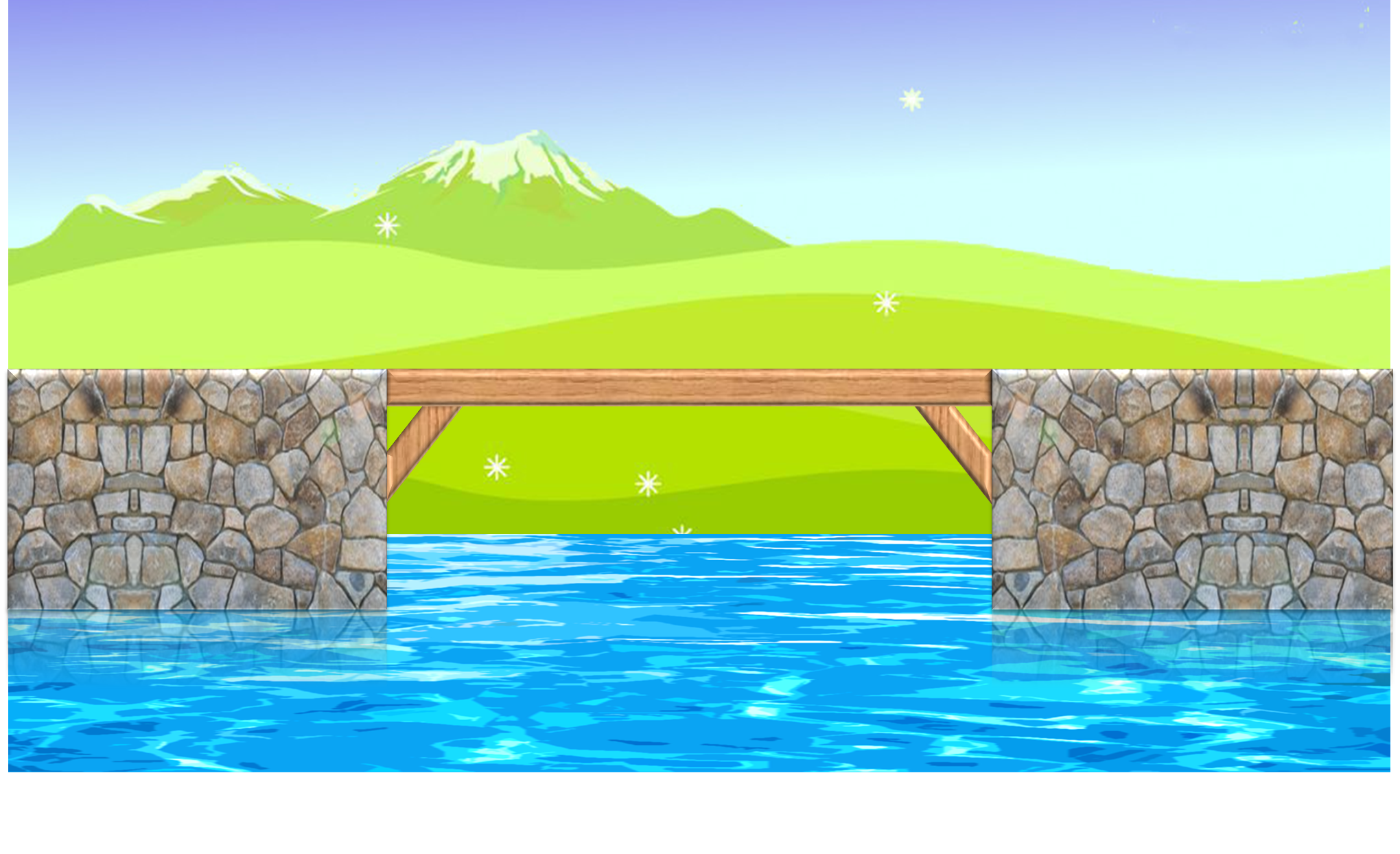 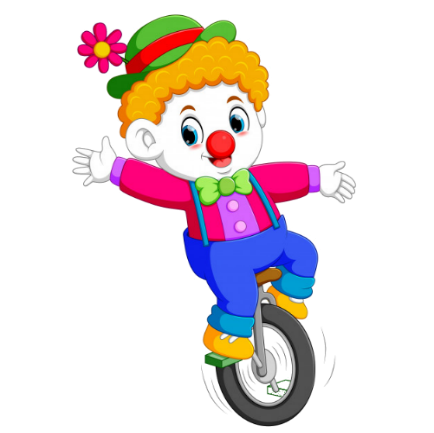 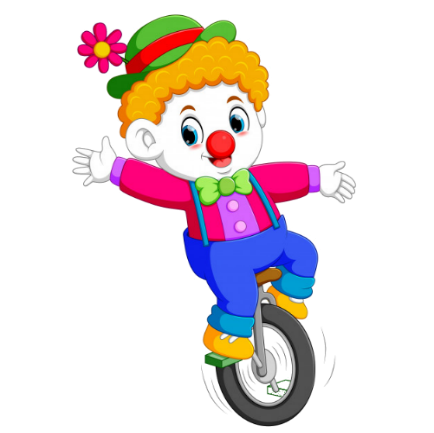 34 + 14 =
A. 84
B. 57
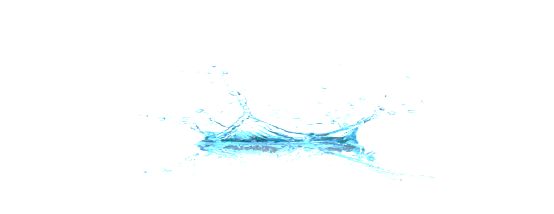 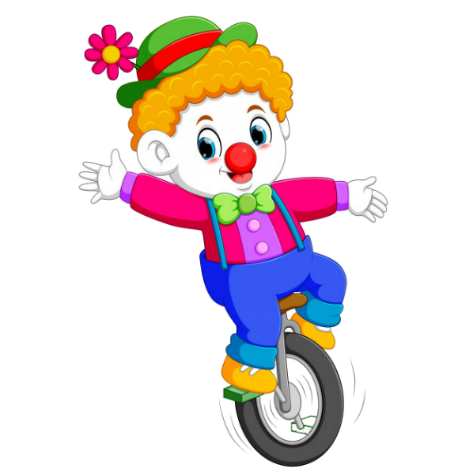 C. 75
D. 48
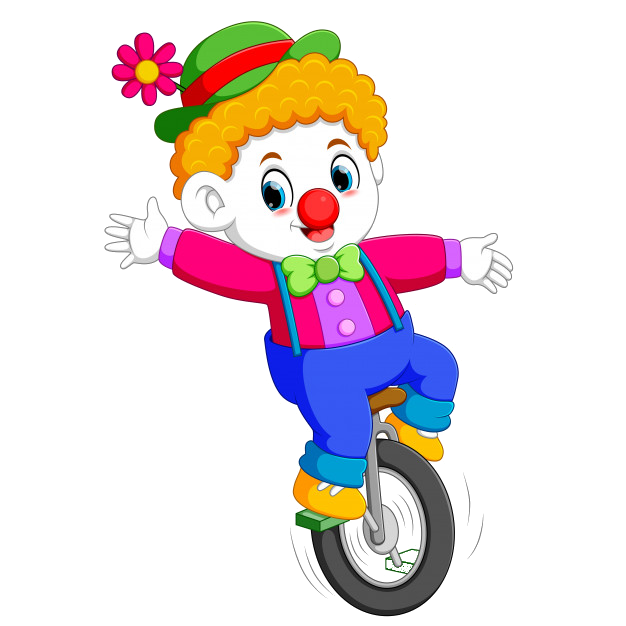 [Speaker Notes: Tác giả bộ ppt Toán + TV1: Phan Thị Linh – Đà Nẵng
Sđt lh: 0916.604.268
+ Zalo: 0916.604.268
+ Facebook cá nhân: https://www.facebook.com/nhilinh.phan/
+ Nhóm chia sẻ tài liệu: https://www.facebook.com/groups/443096903751589
Hãy liên hệ chính chủ sản phẩm để được hỗ trợ và đồng hành trong suốt năm học nhé!]
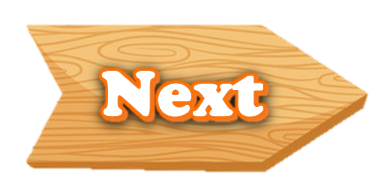 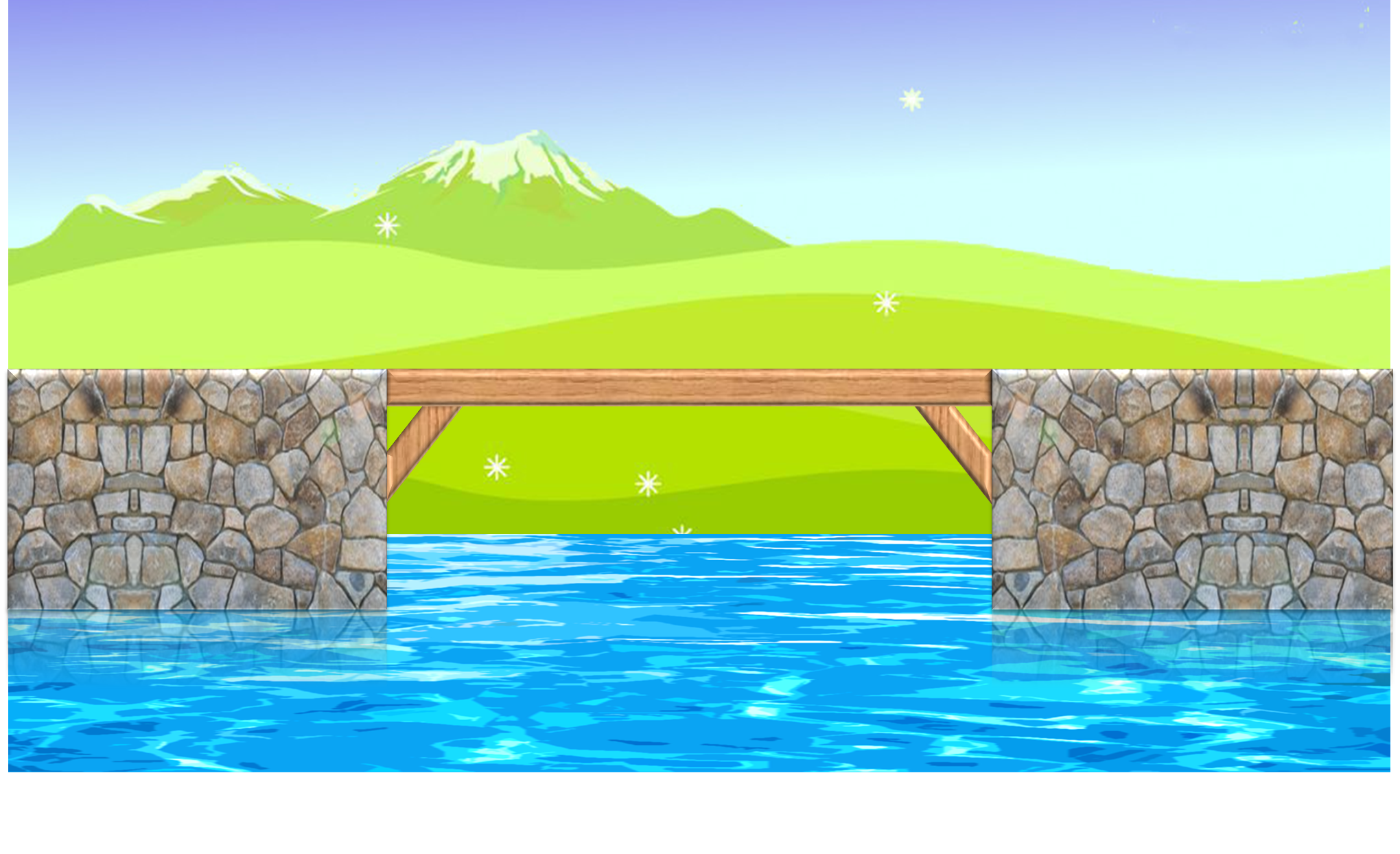 50 + 40 - 30
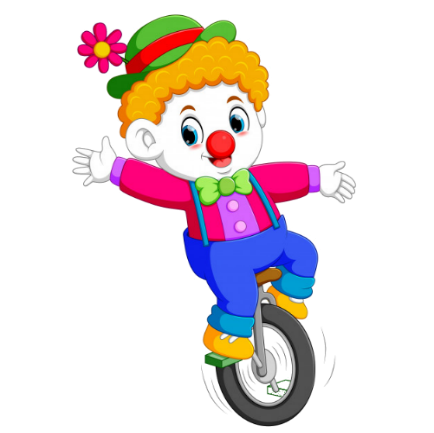 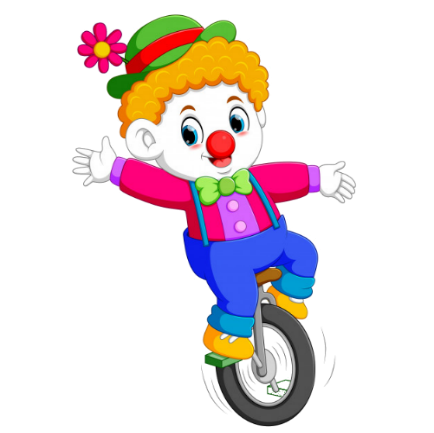 A. 90
B. 60
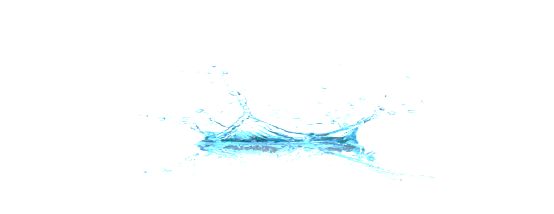 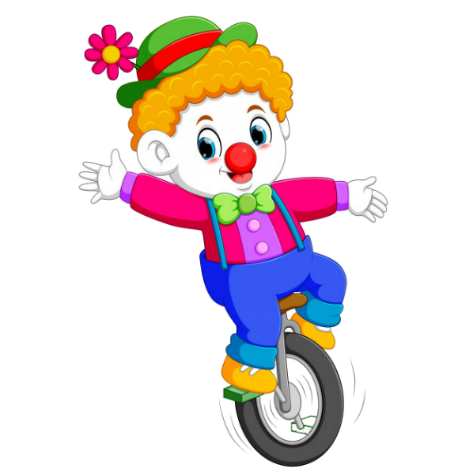 C. 80
D. 70
[Speaker Notes: Tác giả bộ ppt Toán + TV1: Phan Thị Linh – Đà Nẵng
Sđt lh: 0916.604.268
+ Zalo: 0916.604.268
+ Facebook cá nhân: https://www.facebook.com/nhilinh.phan/
+ Nhóm chia sẻ tài liệu: https://www.facebook.com/groups/443096903751589
Hãy liên hệ chính chủ sản phẩm để được hỗ trợ và đồng hành trong suốt năm học nhé!]
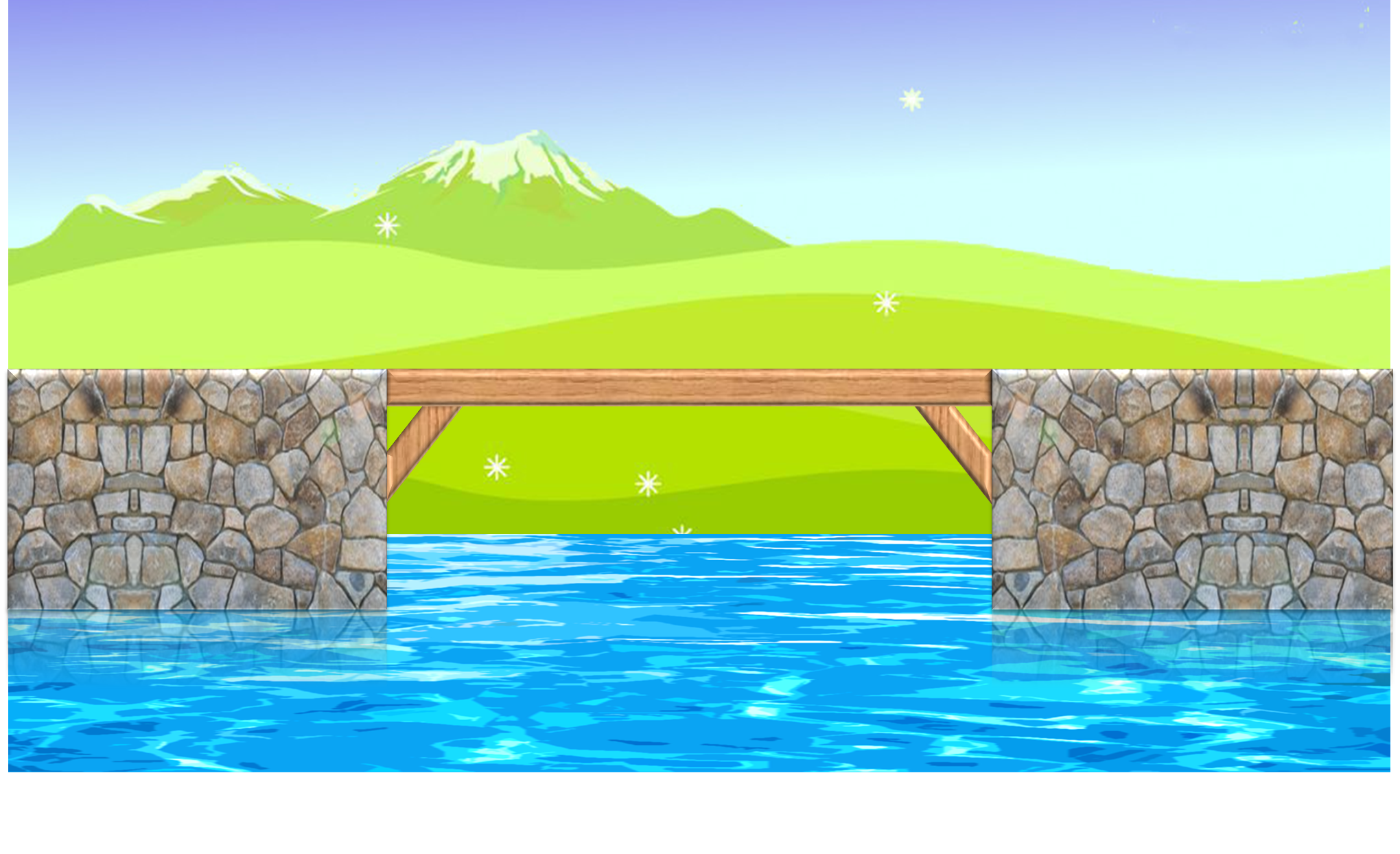 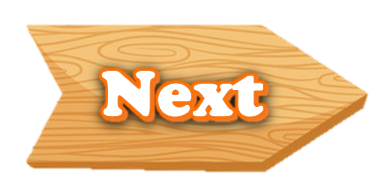 … - 20 = 20 =
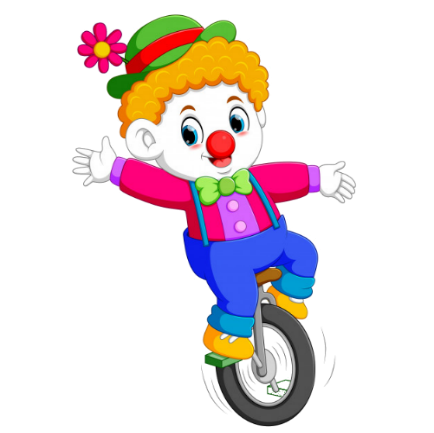 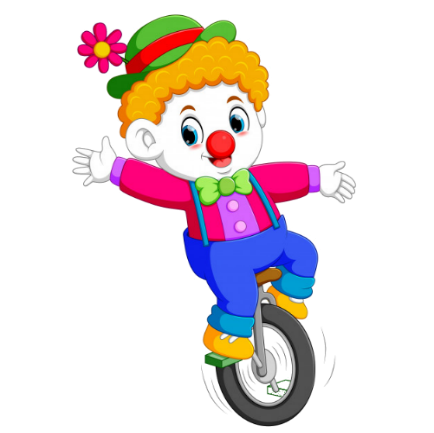 A. 0
B. 50
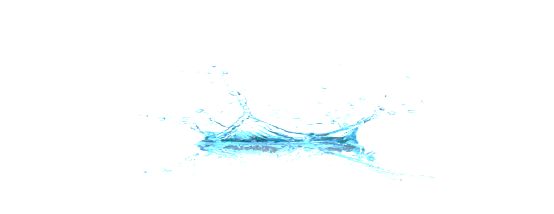 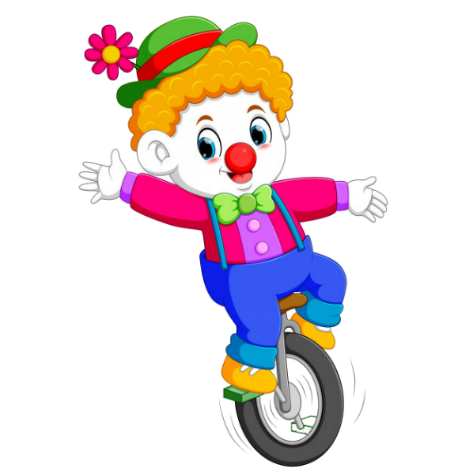 D. 30
C. 40
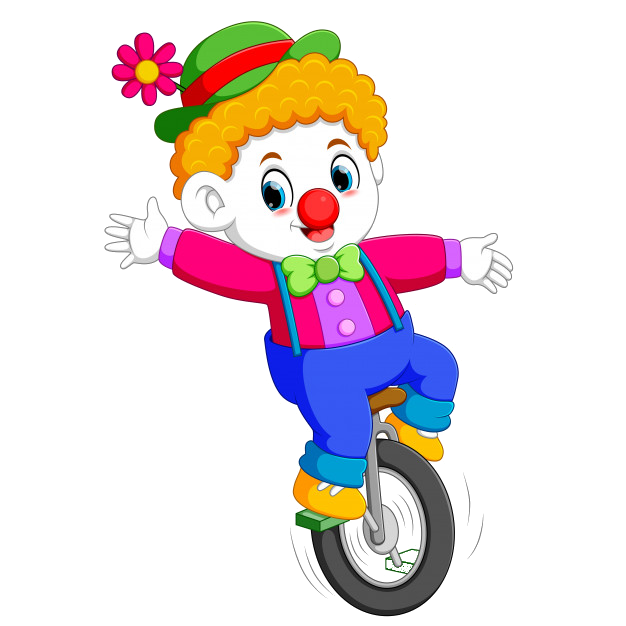 [Speaker Notes: Tác giả bộ ppt Toán + TV1: Phan Thị Linh – Đà Nẵng
Sđt lh: 0916.604.268
+ Zalo: 0916.604.268
+ Facebook cá nhân: https://www.facebook.com/nhilinh.phan/
+ Nhóm chia sẻ tài liệu: https://www.facebook.com/groups/443096903751589
Hãy liên hệ chính chủ sản phẩm để được hỗ trợ và đồng hành trong suốt năm học nhé!]
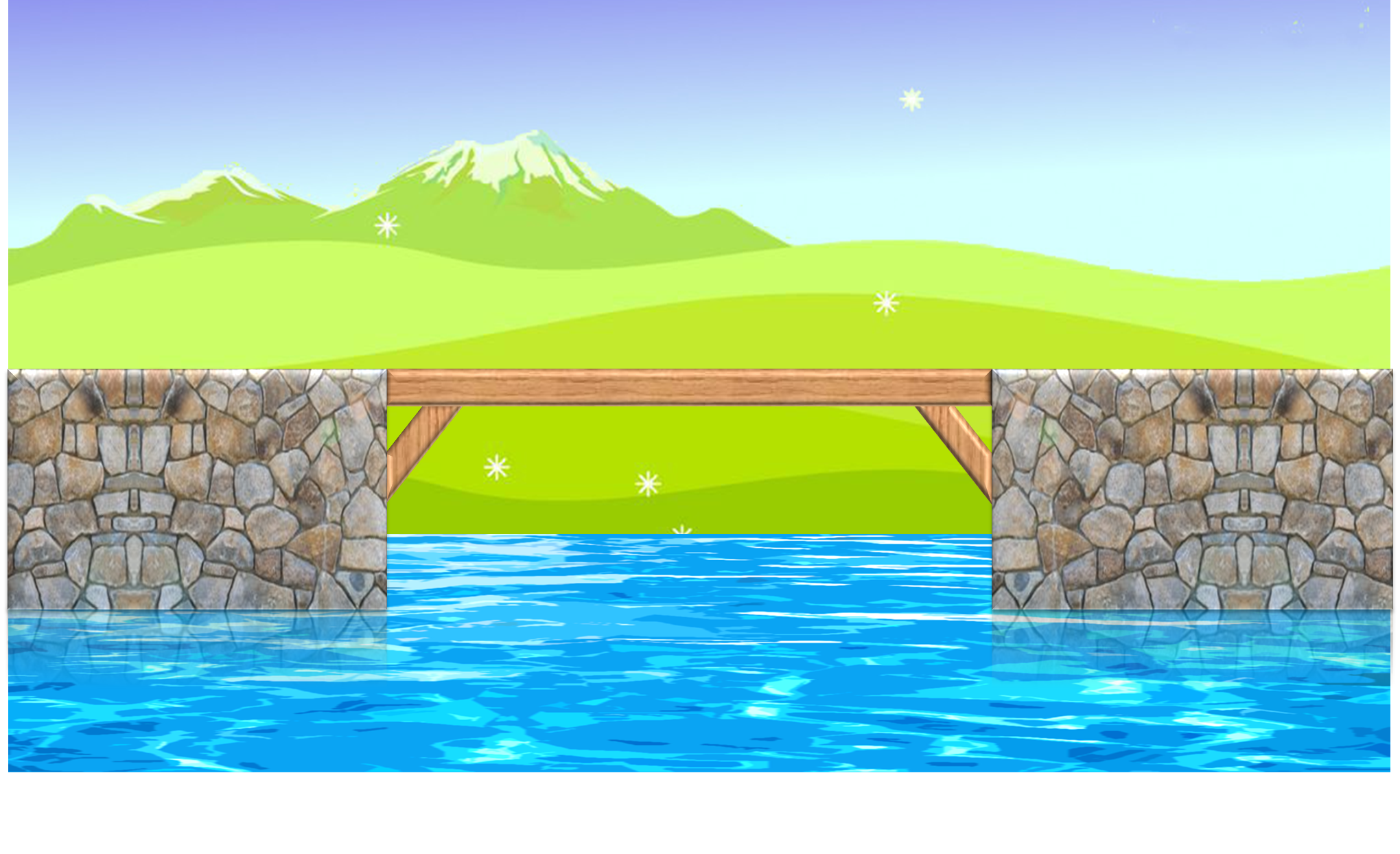 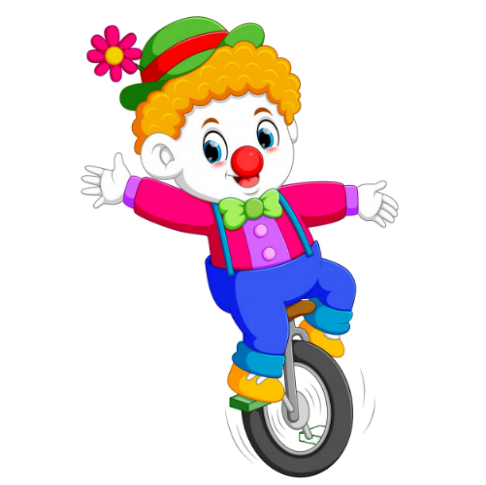 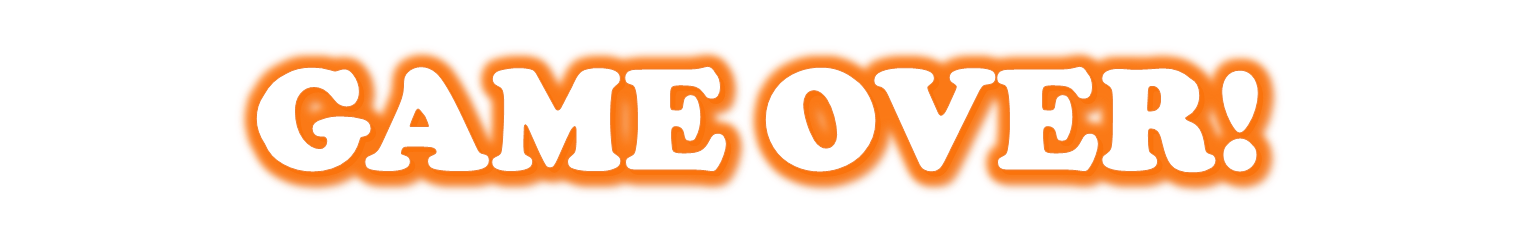 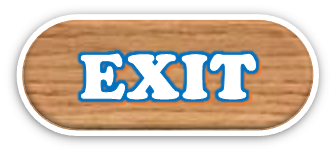 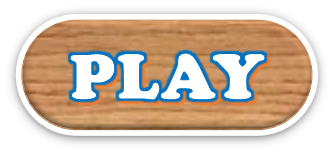 EXIT
[Speaker Notes: Tác giả bộ ppt Toán + TV1: Phan Thị Linh – Đà Nẵng
Sđt lh: 0916.604.268
+ Zalo: 0916.604.268
+ Facebook cá nhân: https://www.facebook.com/nhilinh.phan/
+ Nhóm chia sẻ tài liệu: https://www.facebook.com/groups/443096903751589
Hãy liên hệ chính chủ sản phẩm để được hỗ trợ và đồng hành trong suốt năm học nhé!]
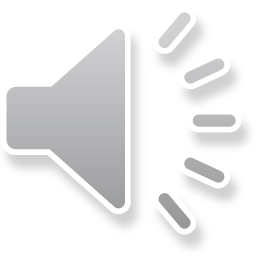 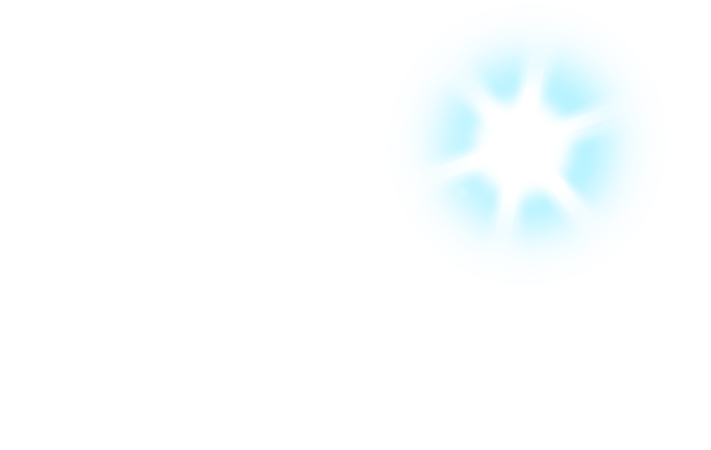 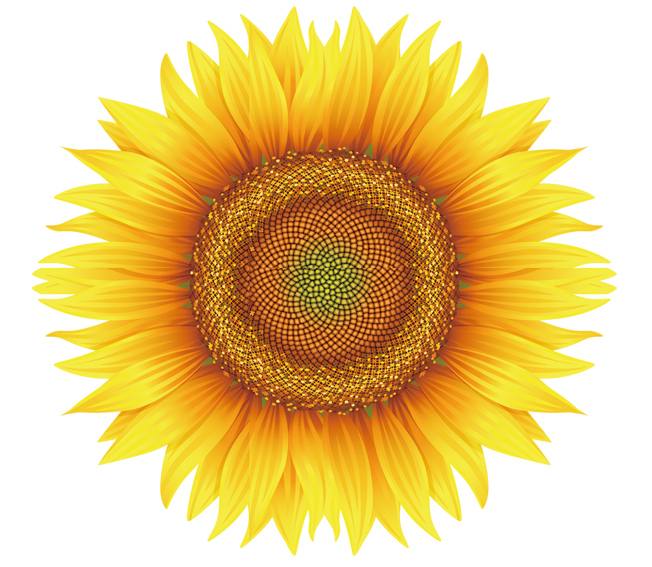 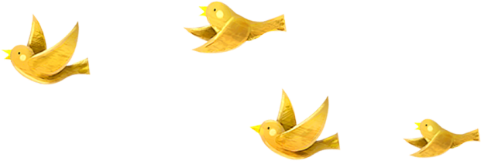 Toán lớp 1
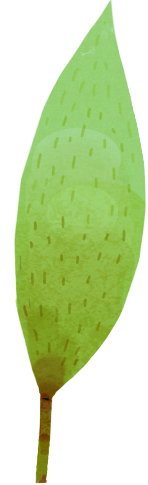 Bài  33
Bài  33
Bài  33
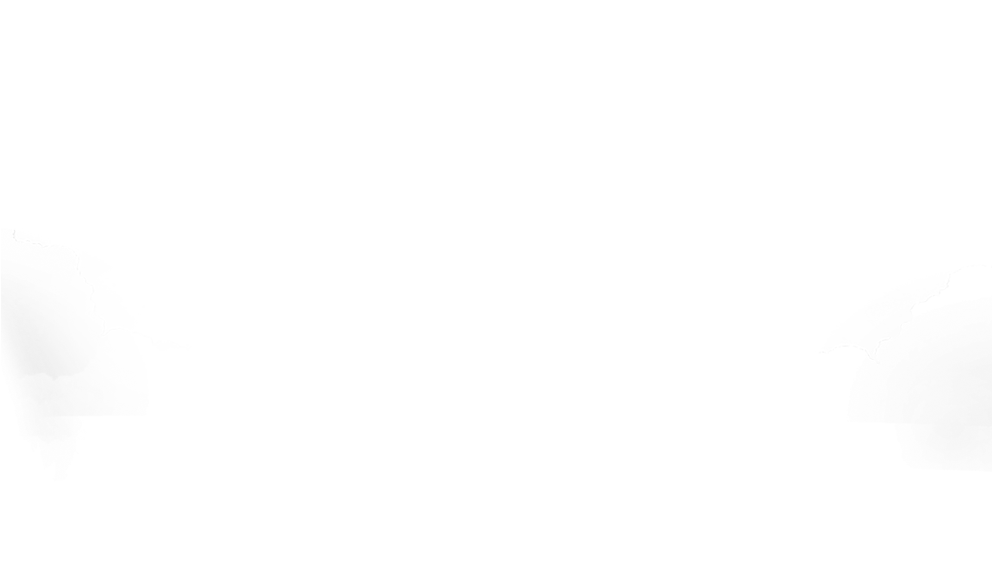 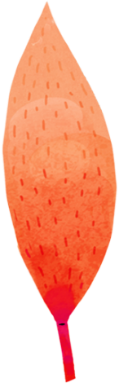 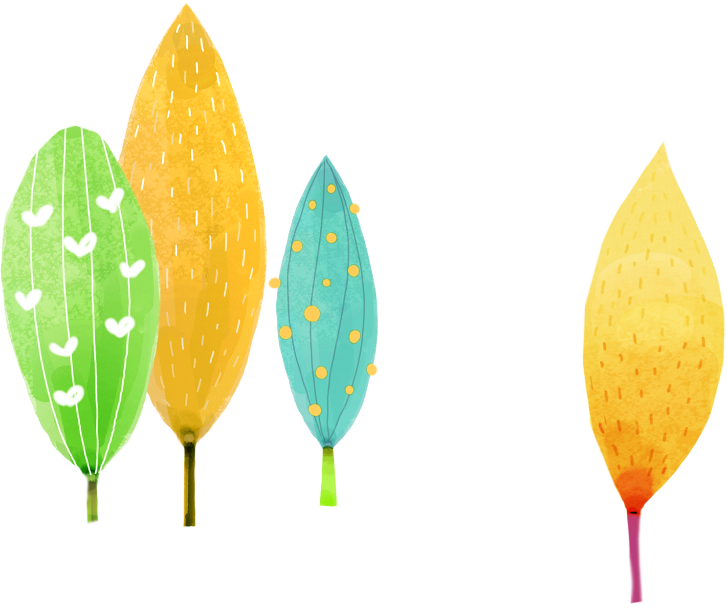 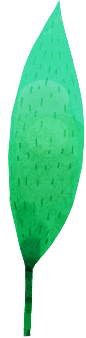 Luyện tập chung
Luyện tập chung
Luyện tập chung – Tiết 1
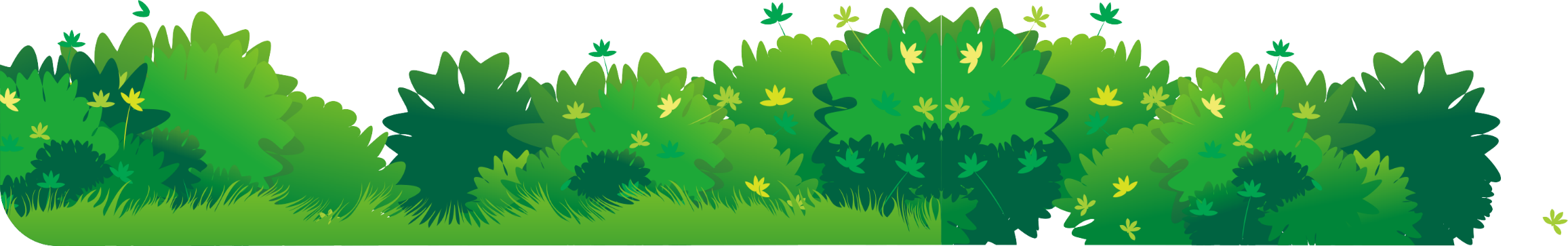 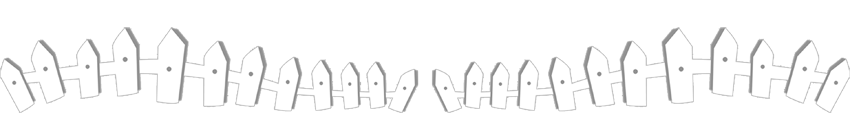 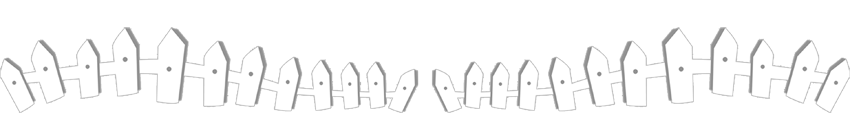 [Speaker Notes: 更多模板请关注：https://haosc.taobao.com]
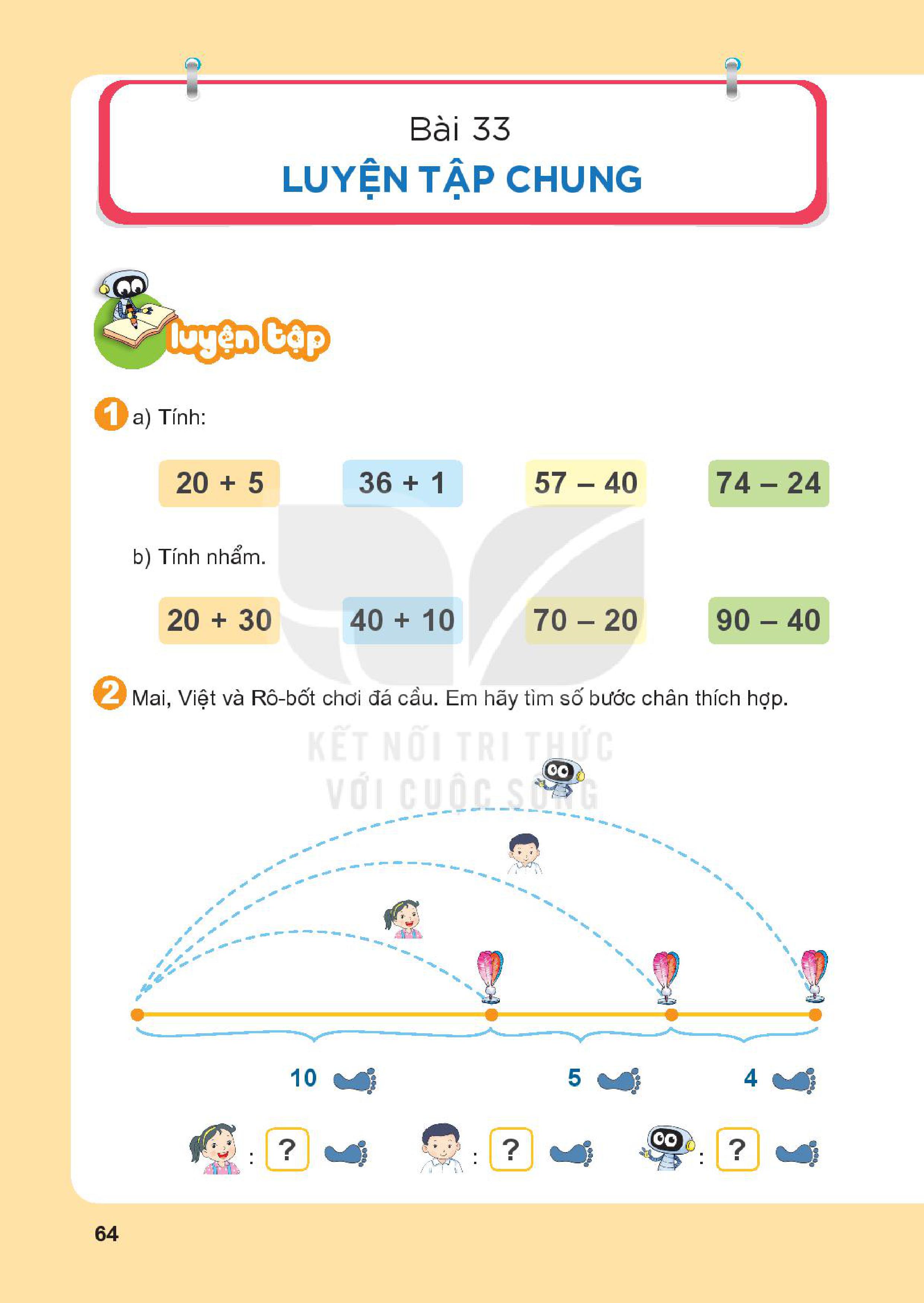 a) Tính
25
17
20 + 5
36 + 1
57 - 40
74 - 24
50
20 + 5 =
57 – 40 =
20 + 5 = 25
57 – 40 =  17
37
74 – 24 =
74 – 24 =  50
36 + 1 =  37
36 + 1 =
b) Tính nhẩm
90 -  40
70 - 20
70 - 20 = 50
20 + 30 = 50
20 + 30
40 + 10
90 - 40 = 50
40 + 10 = 60
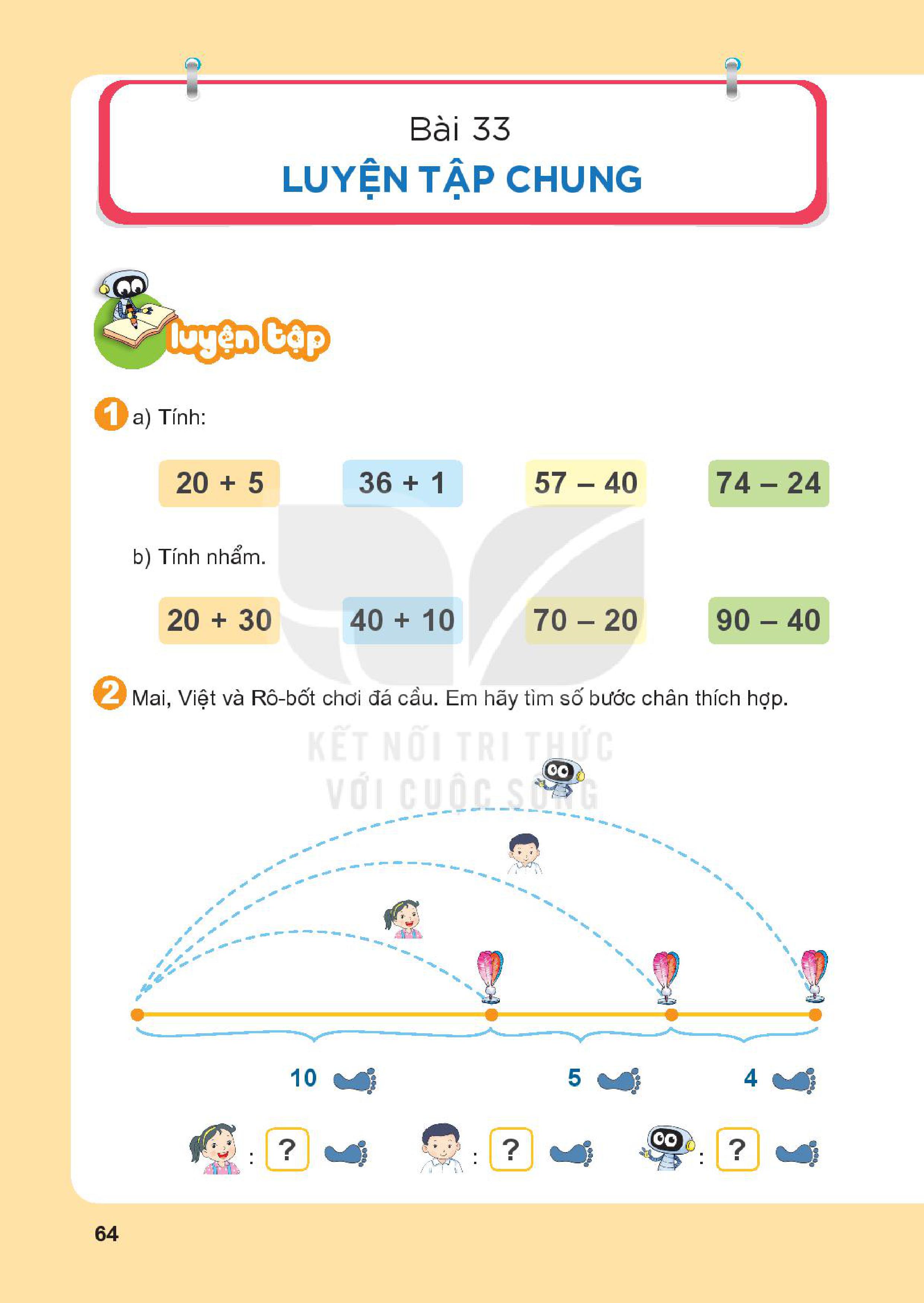 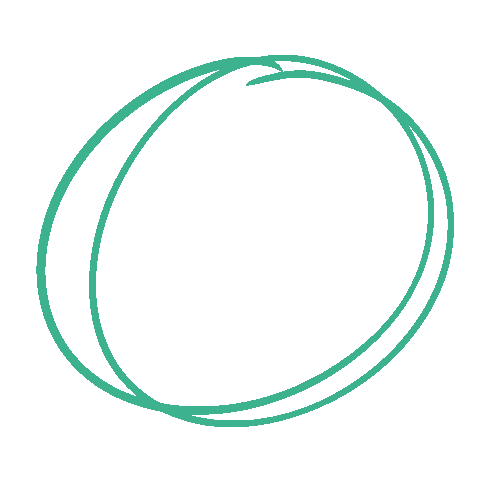 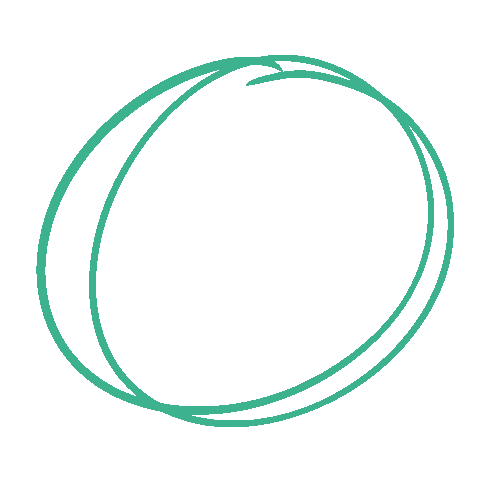 10
15
19
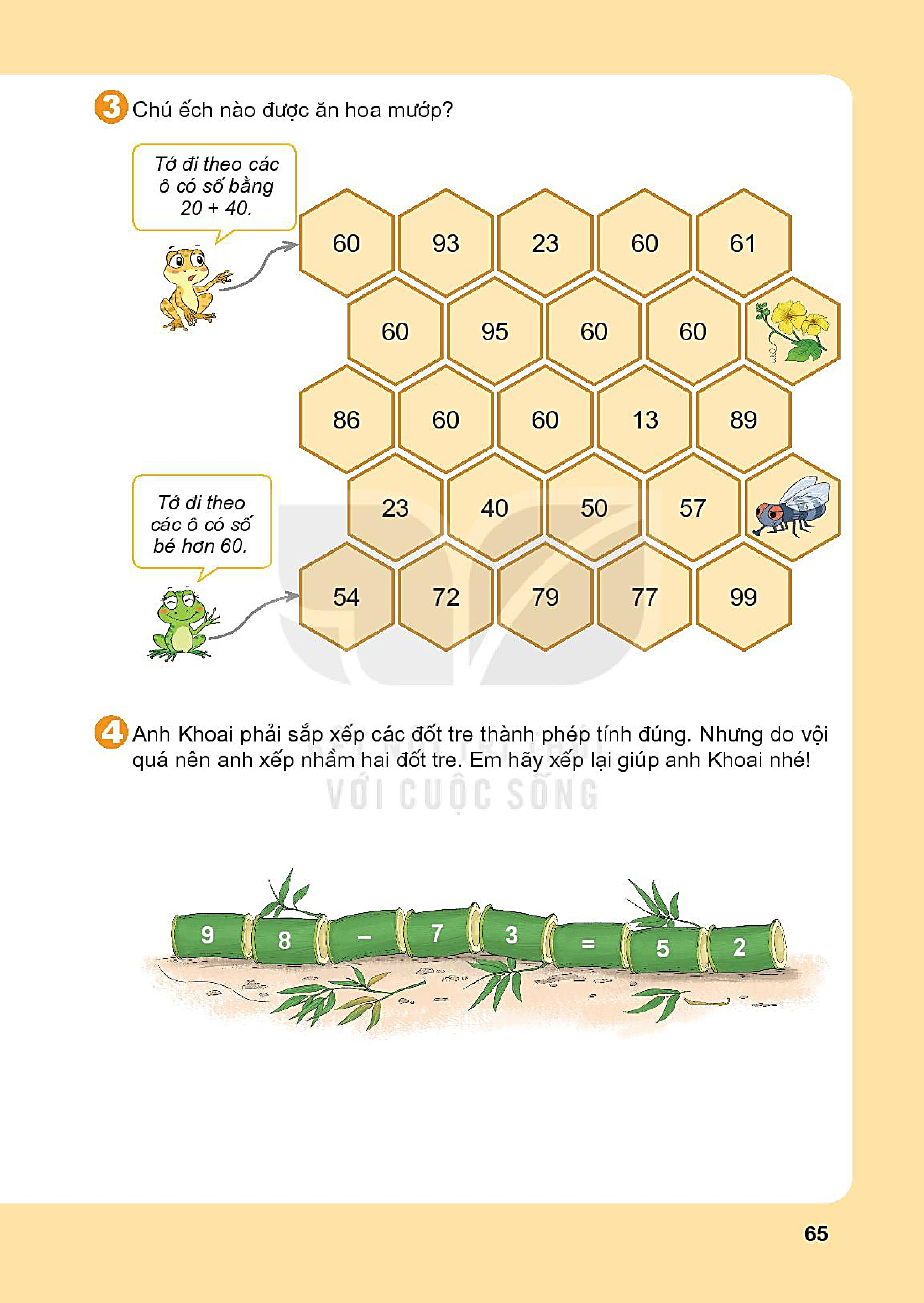 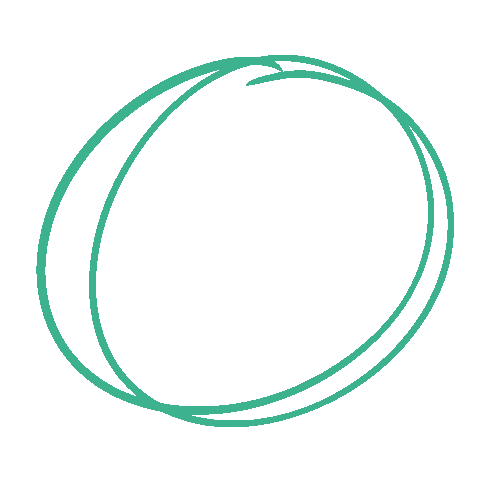 60
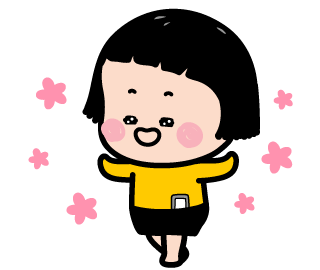 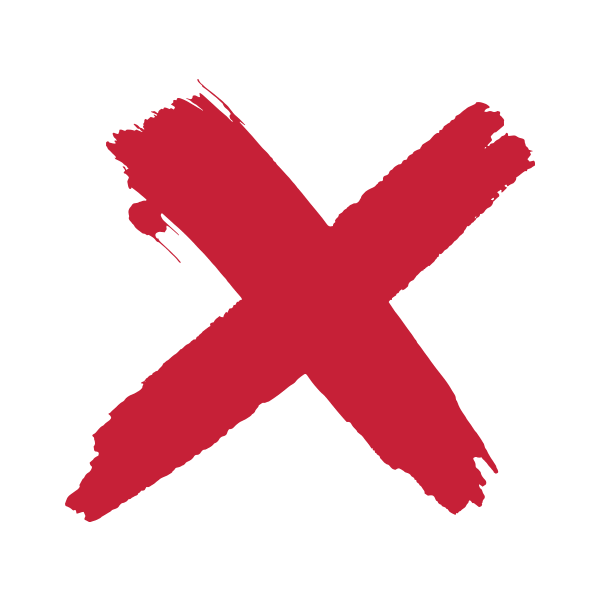 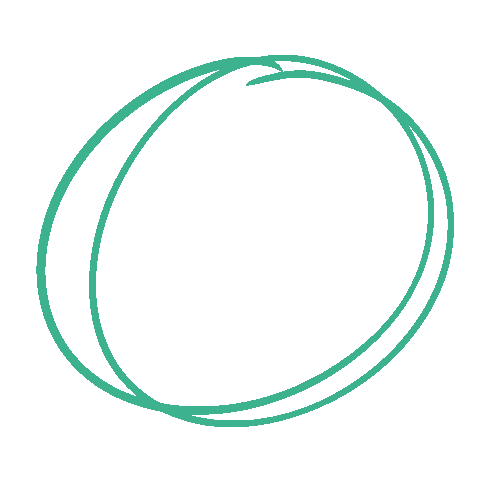 54
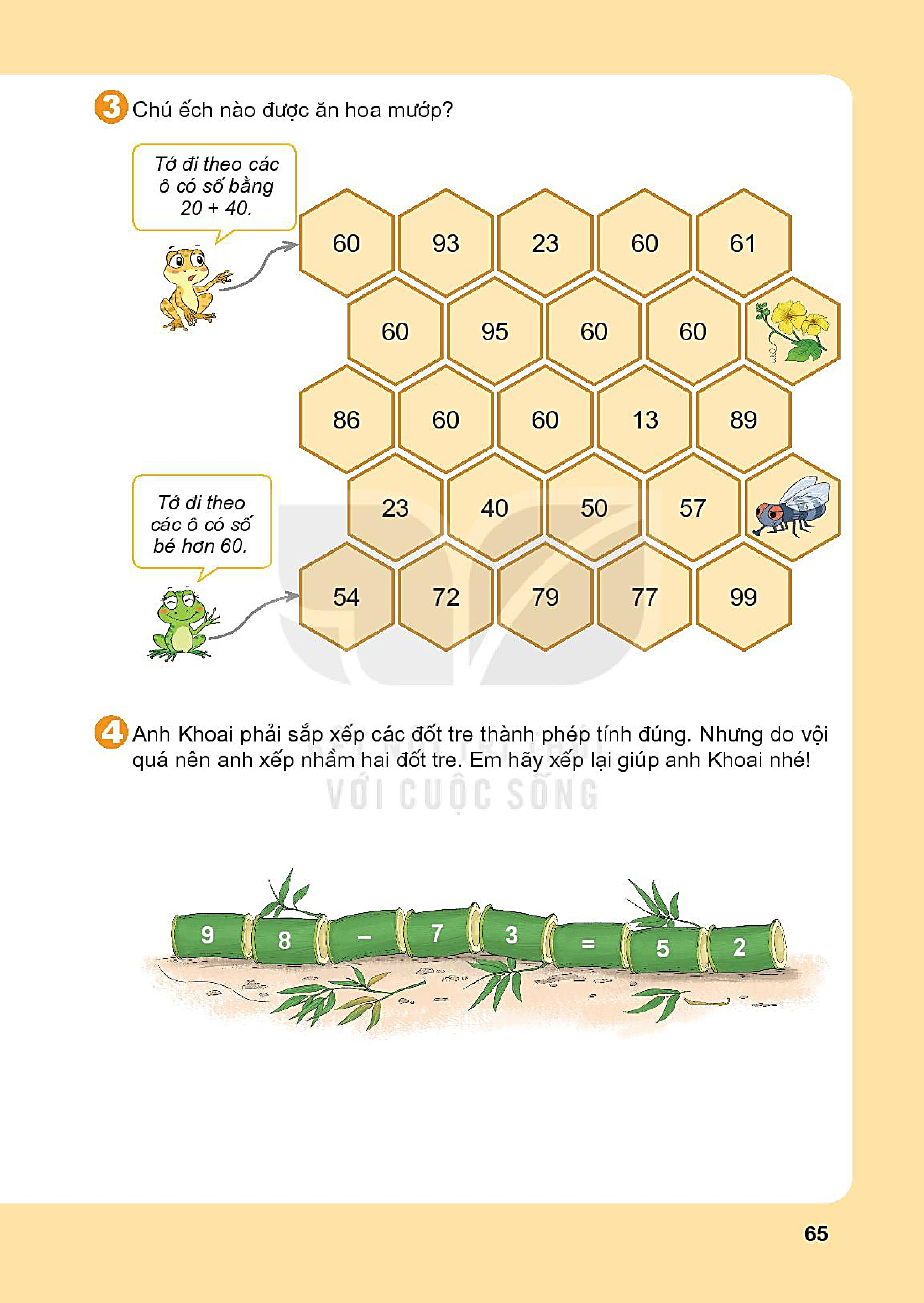 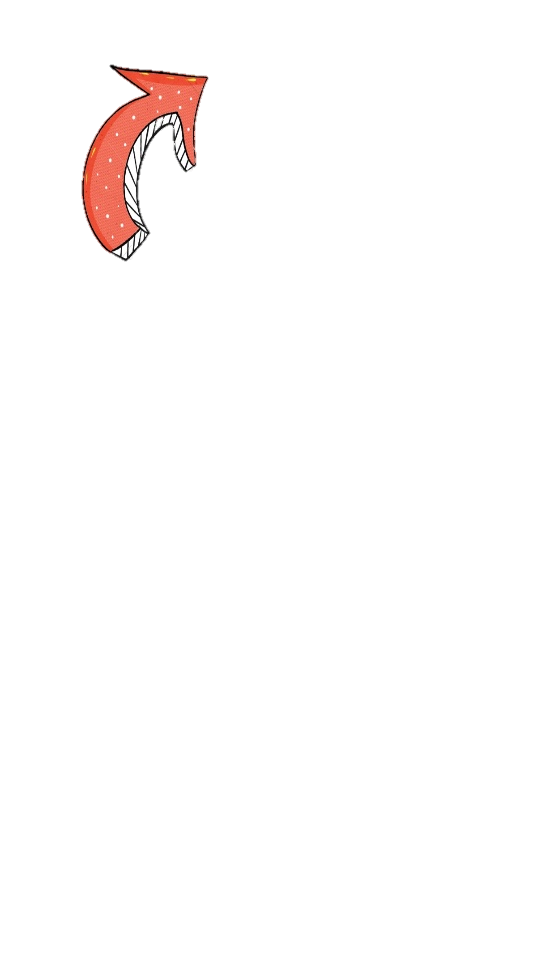 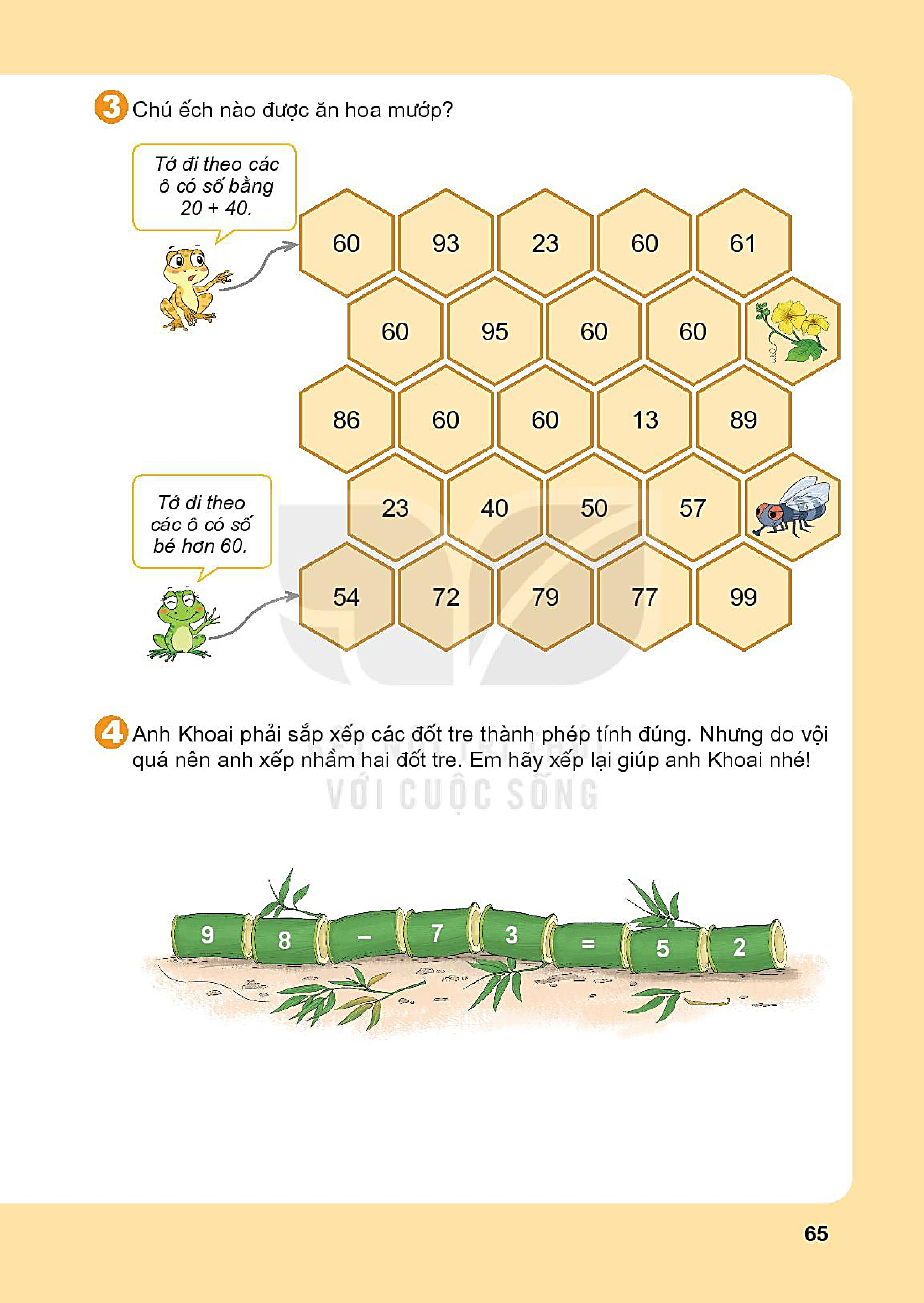 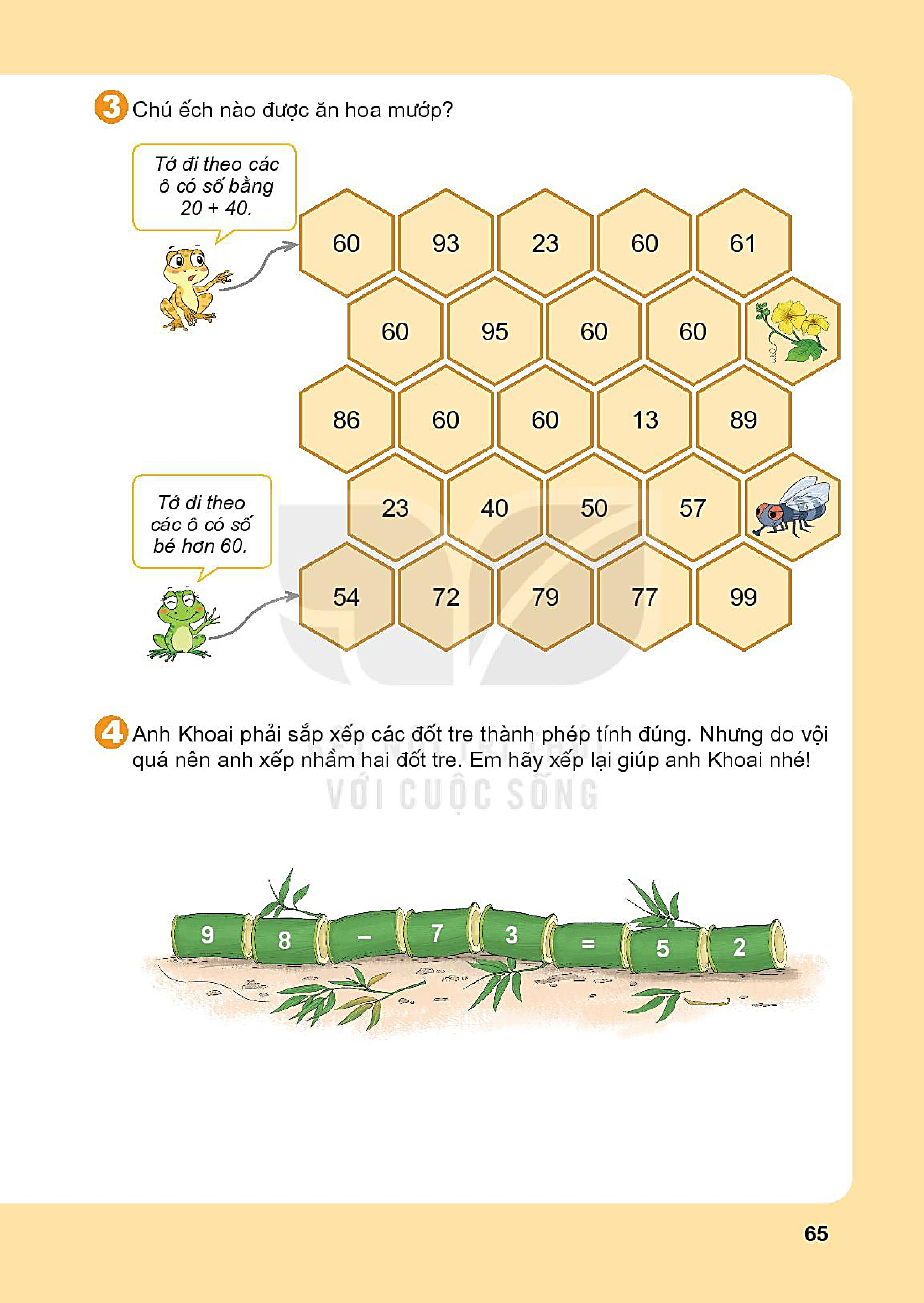 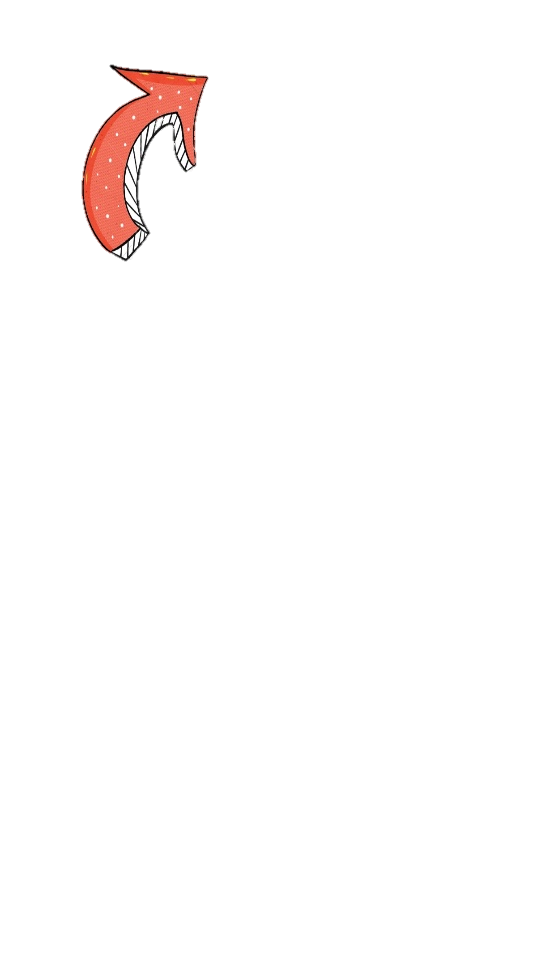 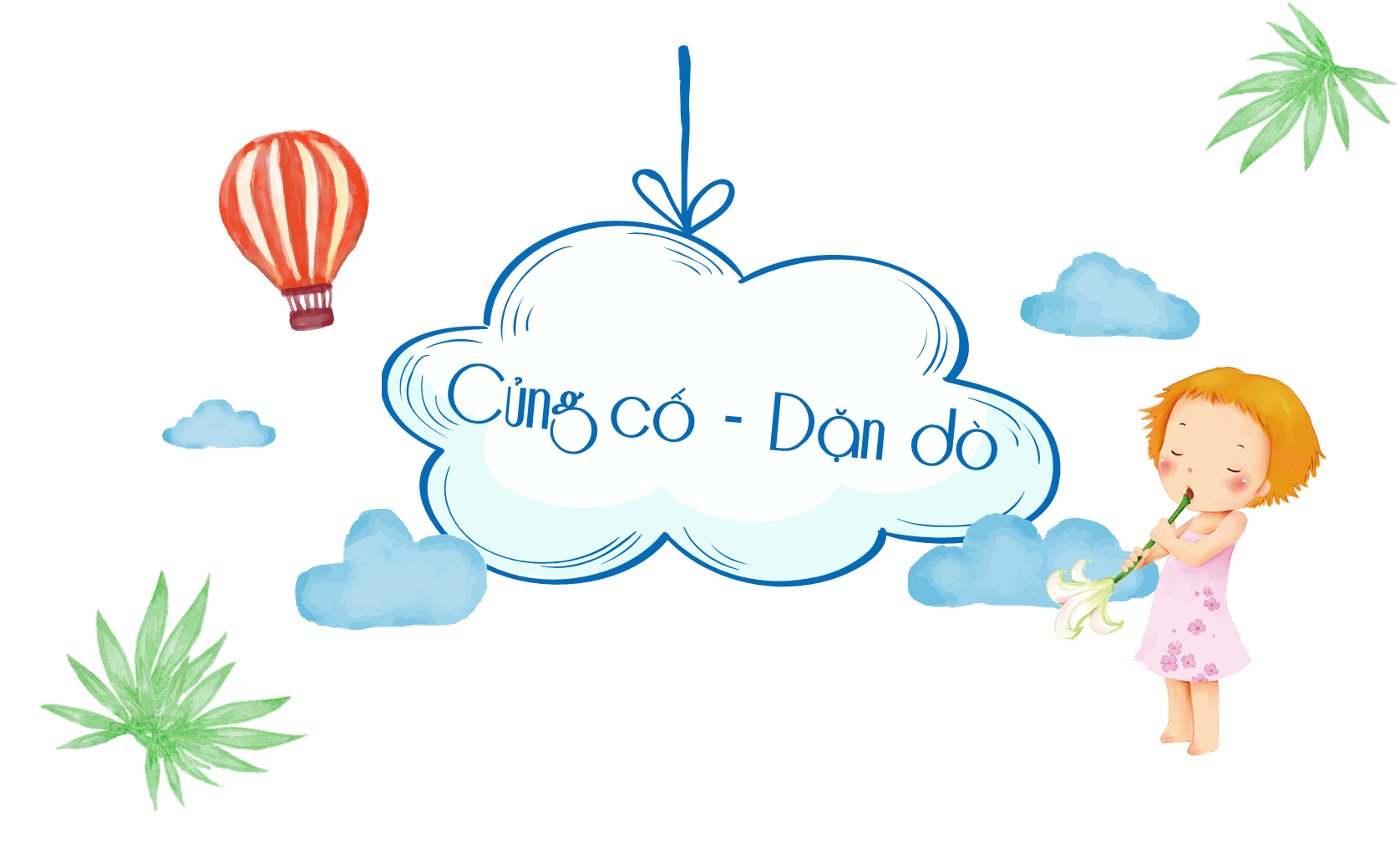